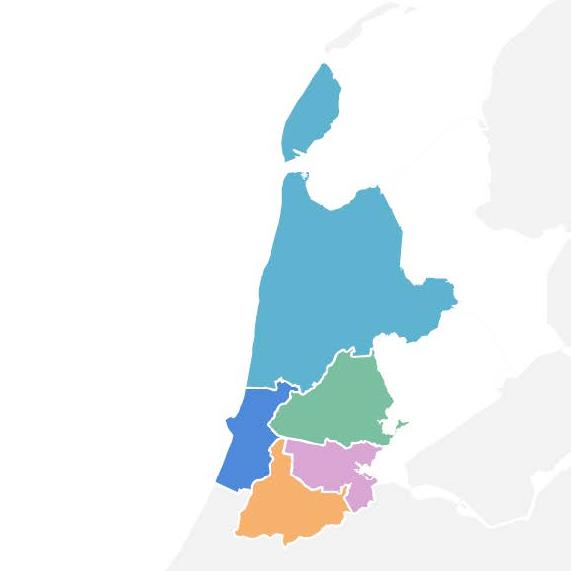 Een vingeroefening
Aanpak Begeleidingsethiek (ABE)
Cybersecurity festival
20 juni 2023  - 18.15 uur
Félice de Charro 	fdcharro@sigra.nl 
Marit Blom		mblom@sigra.nl
[Speaker Notes: Hoe pas je technologie op een ethisch verantwoorde manier toe?]
Welkom
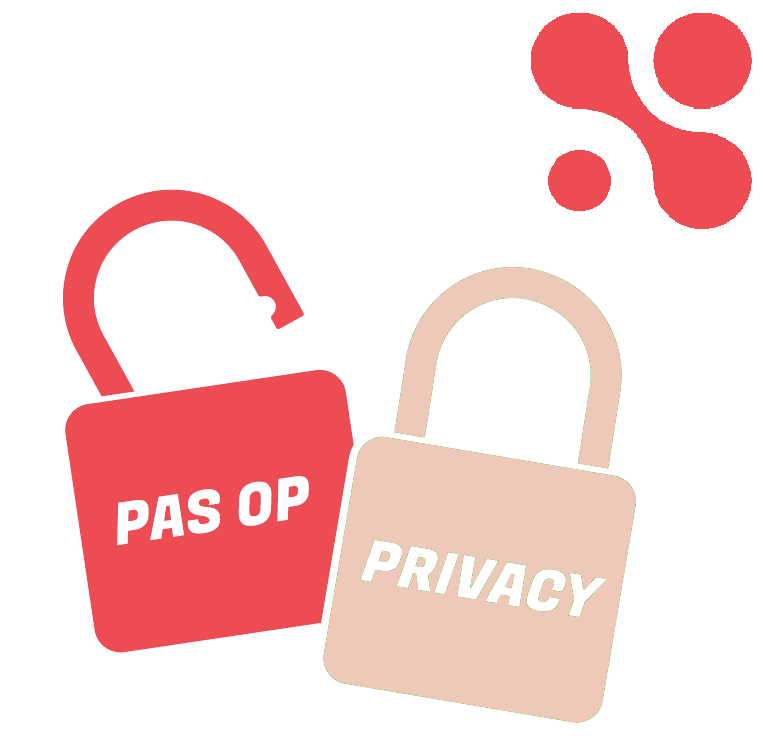 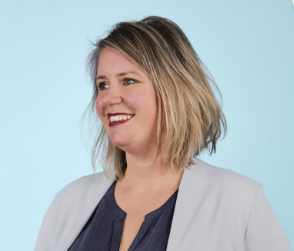 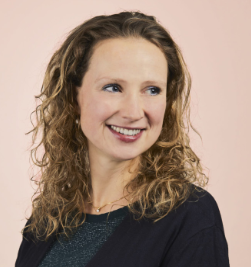 Marit Blom
Félice de Charro
PI@sigra.nl
[Speaker Notes: Marit vertelt]
Vandaag
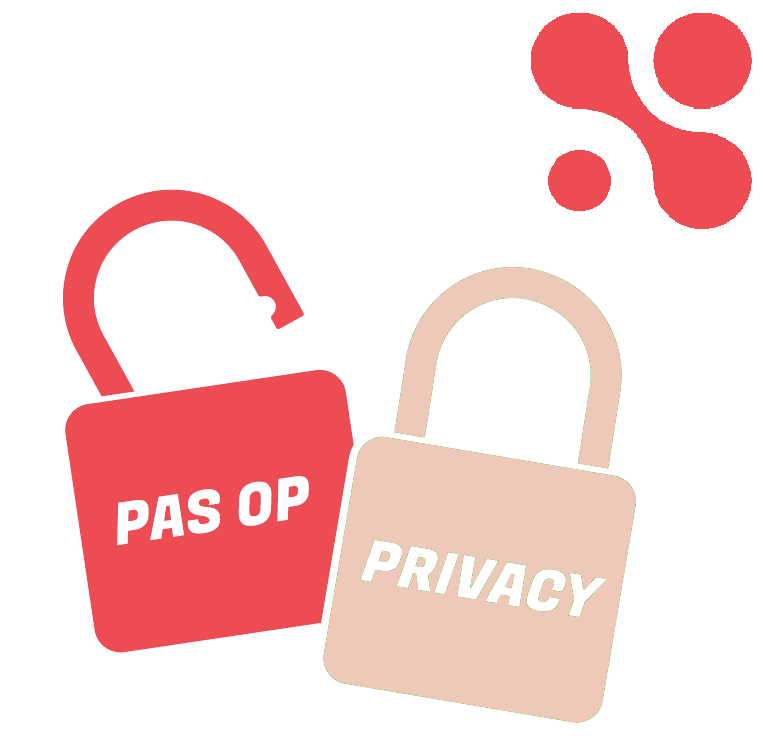 [Speaker Notes: Marit vertelt]
Onze regio’s
5
regio’s
235.000
professionals
2,8 miljoen
inwoners
150
lid-organisaties(excl. ‘dubbel-leden’)
Noord-Holland Noord
24 leden
Zaanstreek-Waterland
13 leden
Kennemerland
22 leden
Amsterdam en Diemen
97 leden
Amstelland-Meerlanden
28 leden
4
[Speaker Notes: Wat is Sigra

Wat doen we met Ethiek en specifiek ABE]
Sigra - Aanpak Begeleidingsethiek
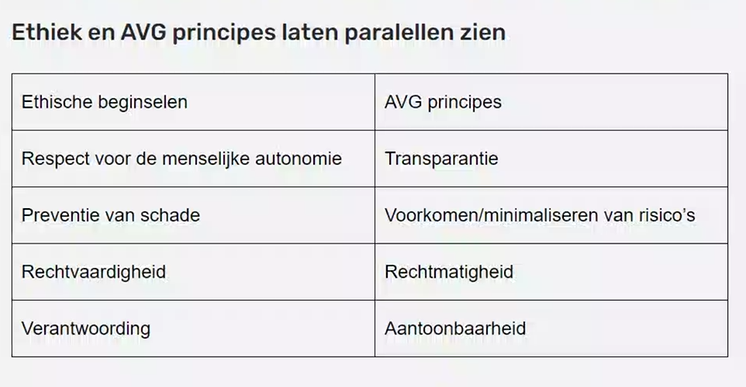 Ethiek & Privacy 
Innovatie in context
Digitale inclusie
https://www.skipr.nl/blog/data-ethiek-een-kwestie-van-lastige-vragen
5
[Speaker Notes: Marit vertelt]
Ethiek & begeleidingsethiek
Individuele gesprekken
Morele vraag
Wat is in deze situatie met deze betrokkenen goed om te doen?
Moreel beraad
Zorgethiek
Praktische vraag
Hoe gaan we de wisselwerking mens & technologie op een ethische manier vormgeven?
Begeleidingsethiek
6
* https://www.filosofie.nl/disciplines/ethiek/
[Speaker Notes: Felice vertelt]
Begeleidingsethiek
Start vanuit een specifieke technologie
Toepassing van de technologie in de praktijk
Vraagstelling: Welke handelingsopties versterken de waarden die we belangrijk vinden?
Uitkomsten breed beschikbaar
Begeleidingsethiek
Het gebruiken van nieuwe technologie doet wat met de zorg, de organisatie en de mensen. 
Daarom is het belangrijk dat gezamenlijk op een goede (ethische) manier vorm te geven.
7
* https://begeleidingsethiek.nl/
[Speaker Notes: Felice vertelt]
Aanpak begeleidingsethiek
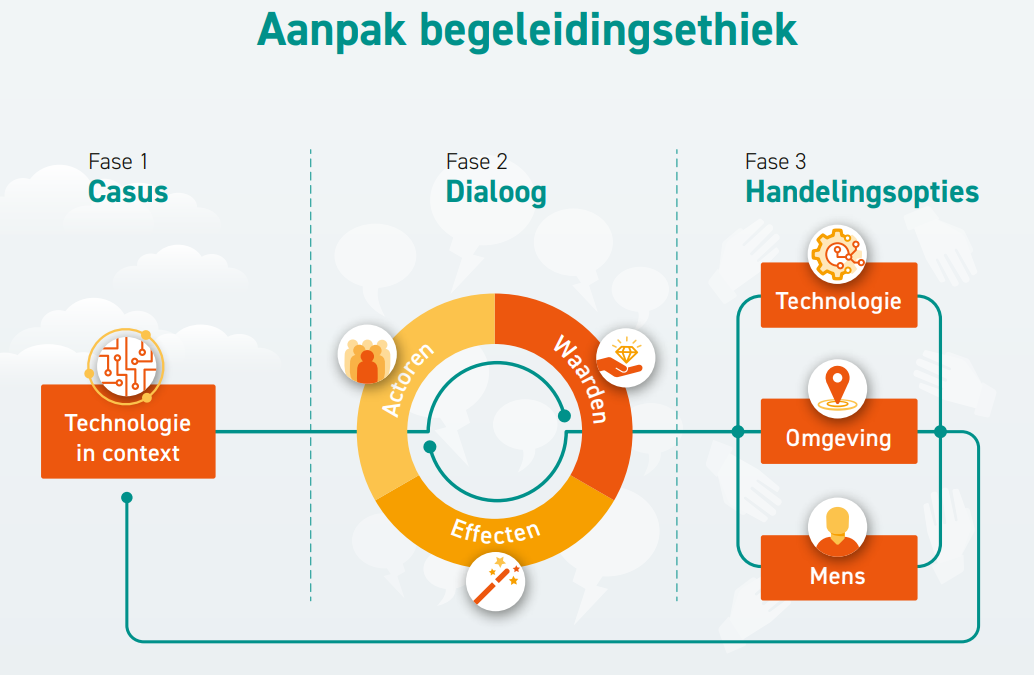 8
BRON:  ECP | Handleiding – Aanpak begeleidingsethiek voor AI in de zorg
[Speaker Notes: Felice- kort vertellen waarom deze aanpak door ECP is ontwikkeld (idee er achter) en kort stappen toelichten.
Definities tech, omgeving, mens

Eventueel filmpje als intro- alleen eerste deel video Aanpak Begeleidingsethiek - ECP on Vimeo]
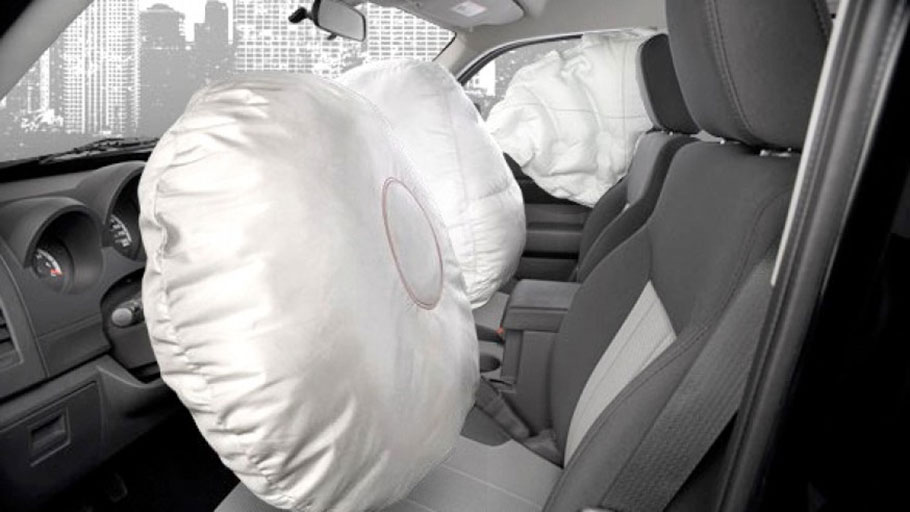 Handelingsopties
Techniek
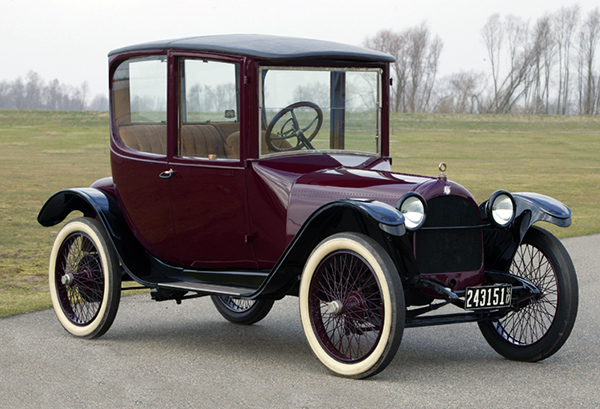 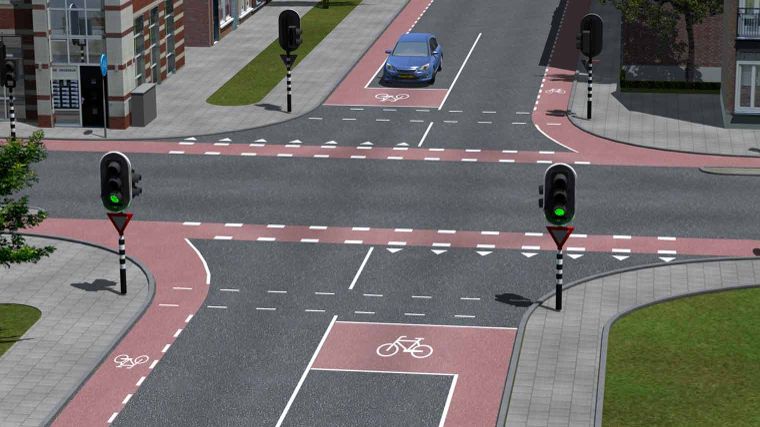 Omgeving
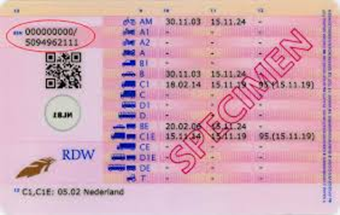 Gebruik
[Speaker Notes: Technologie
Hoe kan het (her)ontwerpen van technologie ertoe bijdragen dat deze waarde versterkt wordt? Wat kun je aan de Technologie zelf veranderen?
Omgeving
Hoe kan de omgeving worden (her)ingericht, zodat het gebruik van technologie leidt tot de versterking van deze waarde?Wat kun je veranderen in de fysieke, sociale of institutionele Omgeving waarin de technologie mogelijk zal worden gebruikt?
Mens 
Hoe kunnen mensen hun gedrag aanpassen zodat deze waarde versterkt wordt?Wat vraagt verantwoord Gebruik van de technologie van degenen die de technologie gaan gebruiken?]
Fase 1-
Casus
Wat moeten we weten over deze technologie?
Waarom wordt de technologie ingezet? 
In welke context wordt de technologie ingezet?
Vragen voor verheldering van de casus
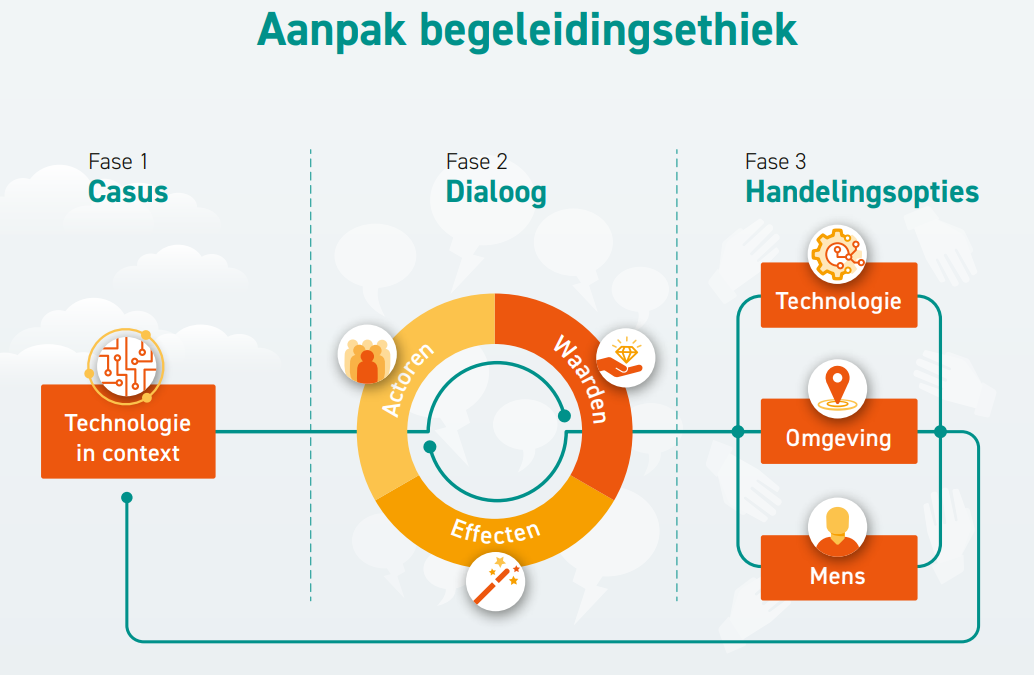 10
[Speaker Notes: Casus 
Lian]
LIAN CASUS?
Van keten naar netwerk
Ketenzorg werkt vaak best goed

Maar lang niet altijd:
Chronische zorg
Ouderen
jeugdzorg
MPG
…

Behoefte om met meerdere professionals samen gecoördineerd zorg te leveren aan een patiënt / cliënt
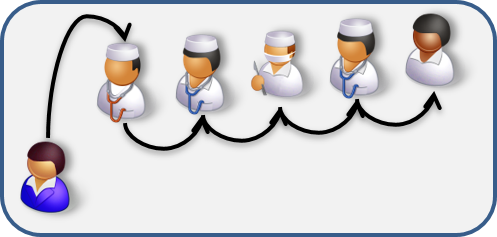 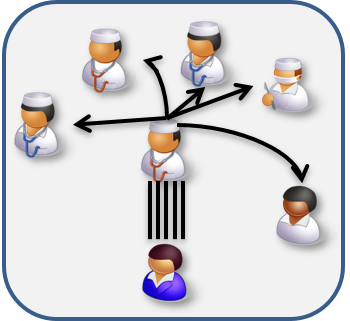 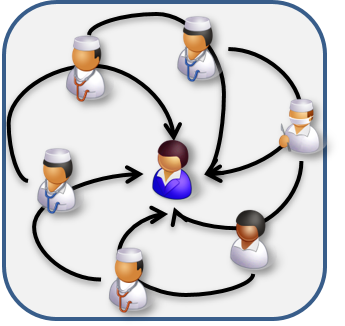 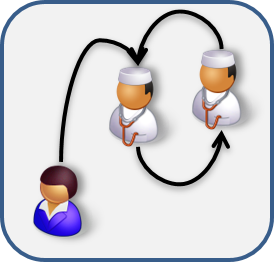 13
cBoards in Amsterdam
Coalitie DZ van AV&G

Koppelen bronsystemen
Zelfmetingen
Chat, video
Eenvoudig mensen aan het board toe te voegen

Betrokken: 
OLVG, Cordaan, Huisartsen (POH)
Sigra, Virtual Ward, (TPA)
14
Hoe het werkt
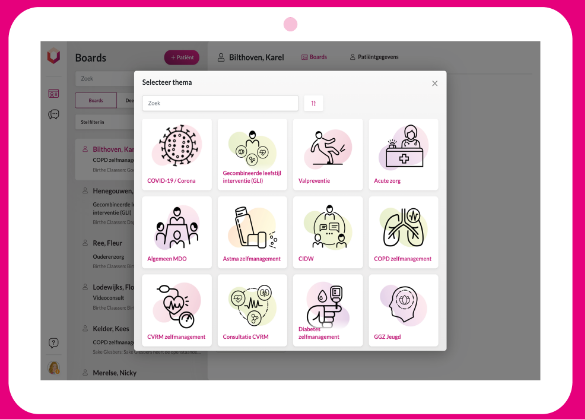 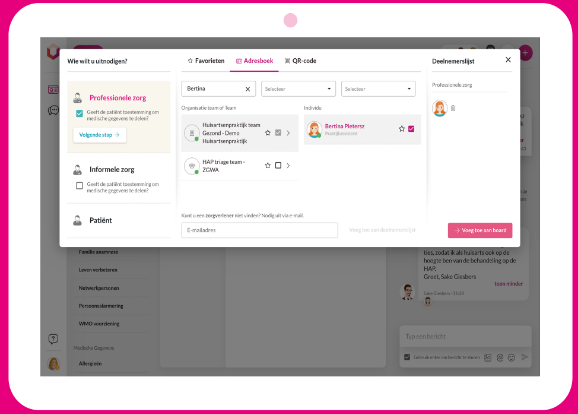 15
Status
Stedelijke opschaling initiatieven werpen vruchten af maar adoptie is (nog) niet vanzelfsprekend.
Meerdere domeinen haken aan / zijn (actief) geïnteresseerd: GGD, Jeugd, Sociaal Domein, Geboortezorg.
GLI
Ouderen
Pallia-tieve zorg
Covid
Overig
JIB (Jeugdpro-fessionals  In de buurt)
Kinder- obesitas
Zelfmgt Boards
(div)
Hart-falen
Diabetes
Challenge
MBO Jeugd-teams
Stroke/ CVA
Complexe revalidatie
Covid, Valpreventie, Videoconsult, Glucosedagboek, GLI coaches,  MDO, Palliatief, Positieve gezondheid etc.
Leefstijl- loket
Medicatie-Review
MDL
Buurt-teams
Long-zorg
Wond-zorg
Virtual Ward
Boards zijn Live
Stedelijke opschaling
Boards in ontwikkeling en ‘leads’
‘Autonome’ ontwikkeling
Boards zijn live, al langer bestaande boards en olievlekwerking
16
Uitdagingen
De patiënten informatie op het board
Eigenaarschap
Waarde van de data
Privacy borging
Organisatie rond netwerkzorg
Toezicht op toegang
Inhoudelijke doorontwikkeling
Beheer 
Wat te doen bij escalaties
Financiering
17
Gebruik van cBoards
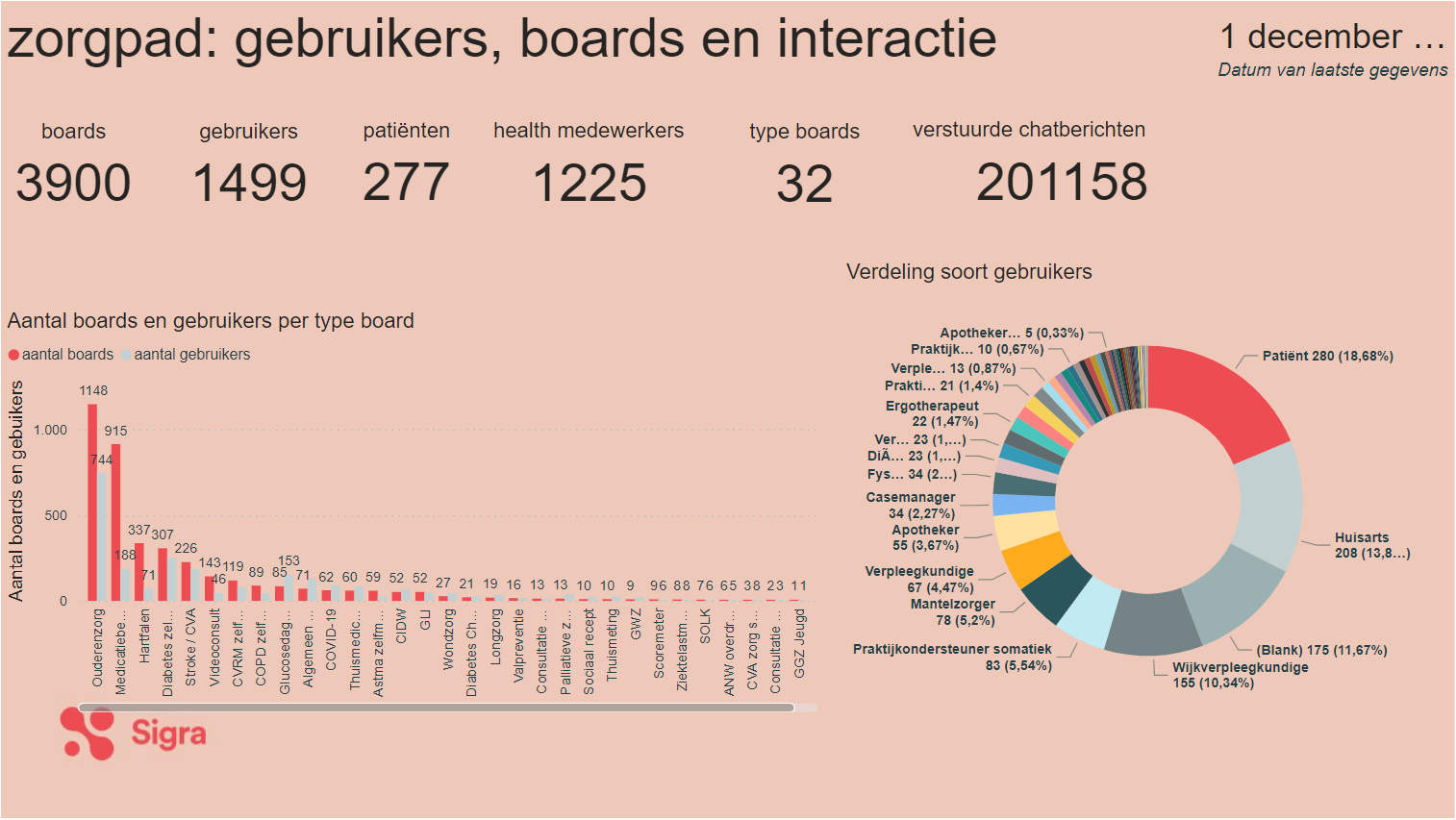 18
Fase 2
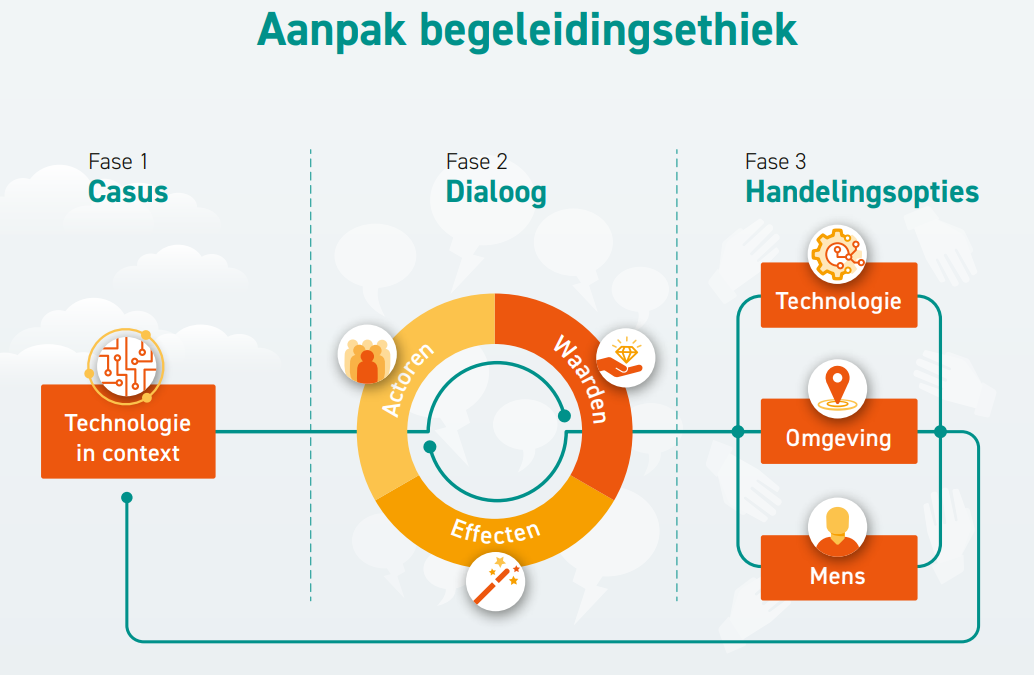 Actoren 

Op wie heeft de technologie invloed?
Welke actoren zouden er betrokken moeten zijn?

Opdracht: Brainstorm 5 minuten
19
[Speaker Notes: Wie schrijft mee: Marit
Wie legt uit: Félice
Tijd: 5 min.

4 groepen zou je samen willen hebben. 
Professionals
Gebruikers, burgers, klanten, patiënten, inwoners
Managers
ICT-ers, developers]
Fase 2
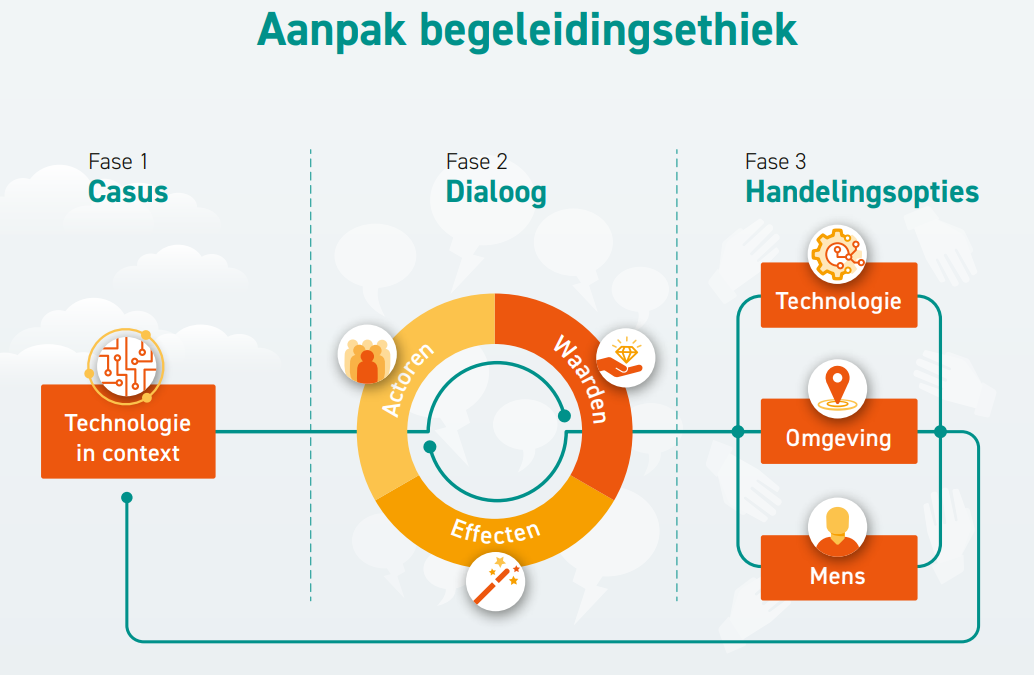 Effecten van het gebruik van de technologie

Welke positieve en negatieve effecten zie je?
Bekijk dit vanuit de verschillende perspectieven. 

Opdracht: Brainwrite 5 minuten
20
[Speaker Notes: Wie schrijft mee: Marit
Wie legt uit: Félice

Belangrijk: Ieder een positief en een negatief effect vragen. En missen we nog effecten?

Tijdensde workshops, in allerlei formuleringen, vooral effecten op grofweg deze gebieden: 
• Kwaliteit van zorg en werkomstandigheden 
• Participatie (bij de ontwikkeling van een digitale toepassing, het implementatieproces en het reguliere zorgproces) 
• Privacy (meer meten, analyseren, opslag, toegang) 
• Efficiëntie en kosten

Veel voorkomende positieve effecten zijn bijvoorbeeld: 
• Technologie maakt meer cliëntgericht werken en maatwerk mogelijk 
• Door de analyse kunnen we eerder bijsturen of stoppen met de behandeling en verwijzen 
• Door meer data te verzamelen en samen te brengen kunnen we leren over onze processen en de operatie als geheel, inclusief efficiëntie, kosten en baten 

Veel voorkomende negatieve effecten zijn bijvoorbeeld: 
• Alle dataverzamelingen en interfaces die hiertoe toegang geven vergroten het risico op privacy-schending en datalekken 
• Het gebruik van een algoritme als beslisondersteuning vergroot het risico dat we op termijn rechtstreeks acties gaan koppelen aan het resultaat, zonder dat het menselijk oordeel nog een rol speelt in de beslisketen.]
Fase 2
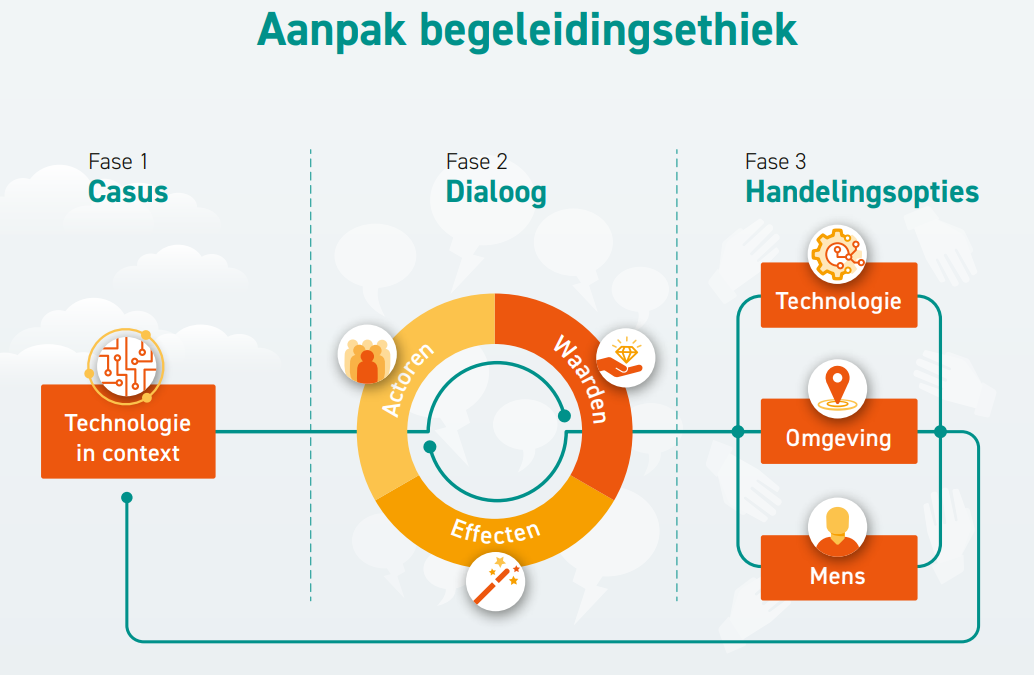 Waarden

Welke waarden zitten hier achter?
Het hoeft niet uitputtend te zijn. Het gaat erom dat dit de waarden zijn vanuit onze groep. 


Opdracht: Welke vinden we het meest belangrijk? – top 3
21
[Speaker Notes: Wie schrijft mee: Félice
Wie legt uit: Lianne
Tijd: 10 min.

Zijn deze waarden herkenbaar? Ontbreken er nog waarden?
Als nodig stemmen over de top 3.]
Waarden
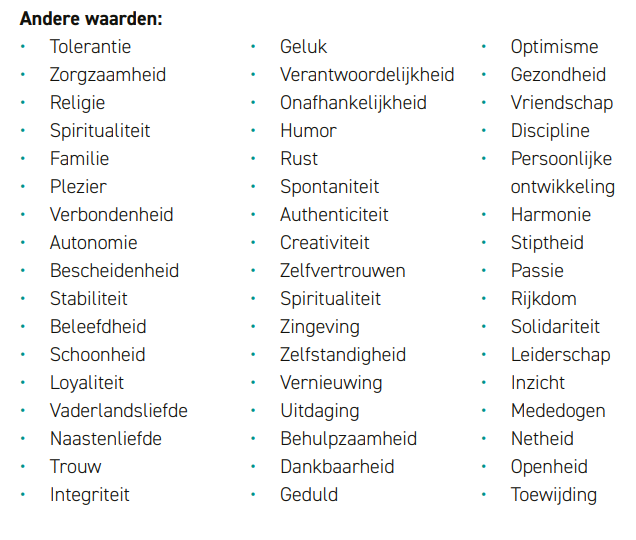 Veel genoemde waarden: Autonomie, kwaliteit, effectiviteit, veiligheid, privacy
Waarden zoals door de KNMG benoemd, mede gebaseerd op het medisch ethisch waardenkader zoals geformuleerd door Beauchamps en Childress: • Eerlijkheid • Weldoen • Vertrouwen • Privacy • Respect voor autonomie • Niet-schaden • Rechtvaardigheid 
Top 10 van meest genoemde waarden wereldwijd 1. Vrijheid 2. Respect 3. Eerlijkheid 4. Verdraagzaamheid 5. Gelijkheid 6. Rechtvaardigheid 7. Vriendelijkheid 8. Vrede 9. Liefde 10. Veiligheid
Er staat een lijst met waarden in de bijlage van de handleiding https://begeleidingsethiek.nl/publicaties/handleiding-aanpak-begeleidingsethiek-voor-ai-in-de-zorg/
22
Fase 3 - Handelingsopties
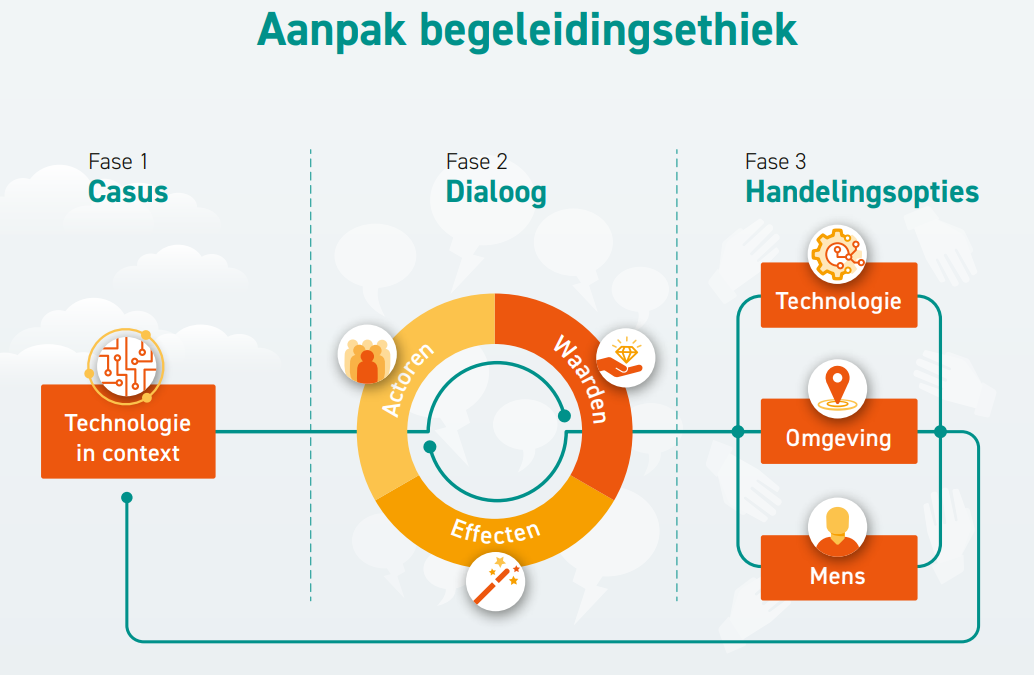 Wat kan er gedaan worden om waarde x te borgen of te versterken?
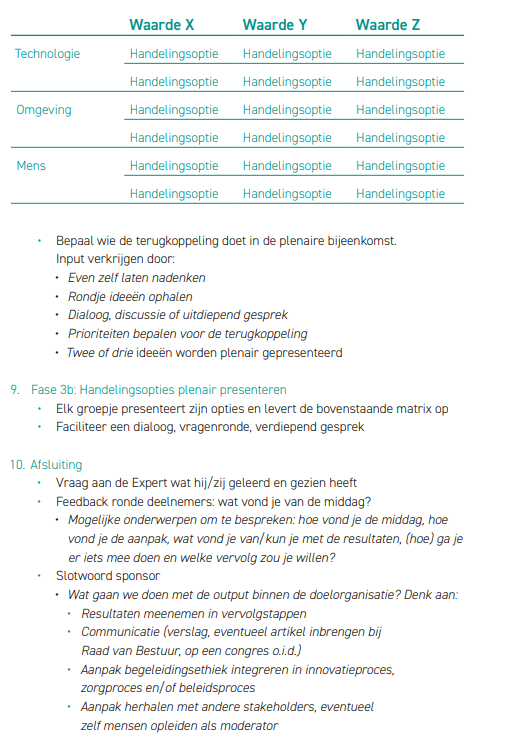 23
[Speaker Notes: Wie legt uit: Marit/ Felice
3 groepen maken (redden we niet)

Top 3 waarden mee naar de handelingsopties
Per waarde handelingsopties bedenken

Vragen die in dit kader gesteld kunnen worden: 
• hoe kan het (her)ontwerpen van technologie ertoe bijdragen dat de veiligheid (waarde) verbetert? 
• hoe kan de omgeving worden (her)ingericht, zodat het gebruik van technologie leidt tot de waarde ‘meer participatie van de patiënt of de cliënt’.
• hoe kunnen mensen hun gedrag aanpassen zodat de waarde privacy beter geborgd blijft]
Fase 3 - Handelingsopties
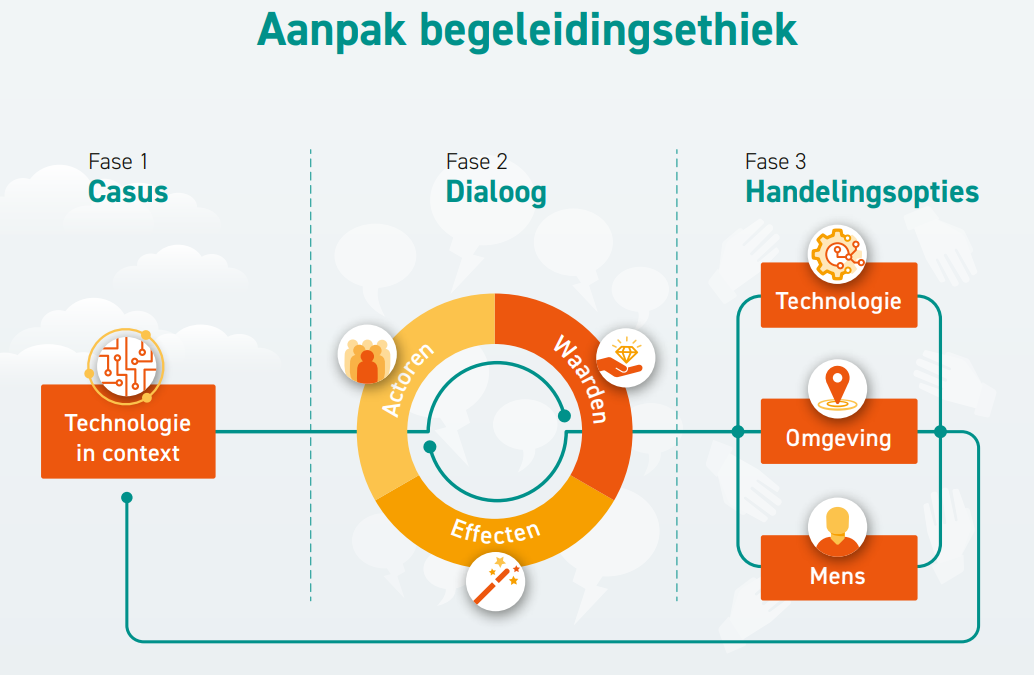 Technologie
Hoe kan het (her)ontwerpen van technologie ertoe bijdragen dat deze waarde versterkt wordt? Wat kun je aan de Technologie zelf veranderen?
Omgeving
Hoe kan de omgeving worden (her)ingericht, zodat het gebruik van technologie leidt tot de versterking van deze waarde?Wat kun je veranderen in de fysieke, sociale of institutionele Omgeving waarin de technologie mogelijk zal worden gebruikt?
Mens 
Hoe kunnen mensen hun gedrag aanpassen zodat deze waarde versterkt wordt?Wat vraagt verantwoord Gebruik van de technologie van degenen die de technologie gaan gebruiken?
24
[Speaker Notes: Elk groepje stelt eerst 1 van de waarden centraal (en gaat eventueel verder met andere waarden).

Deelnemers gaan op zoek naar handelingsopties om positieve effecten van de technologie te bevorderen, negatieve effecten te voorkomen of zoveel mogelijk te beperken. Daardoor kunnen belangrijke waarden worden beschermd of bevorderd.
Deelnemers zoeken naar handelingsopties vanuit drie invalshoeken:
Wat kun je aan de Technologie zelf veranderen?
Wat kun je veranderen in de fysieke, sociale of institutionele Omgeving waarin de technologie mogelijk zal worden gebruikt?
Wat vraagt verantwoord Gebruik van de technologie van degenen die de technologie gaan gebruiken?]
Plenaire terugkoppeling
25
Evaluatie
Hoe was het om deze aanpak te ervaren? 

Welk effect denk je dat het gebruik ervan heeft?

Voor welke technologie zou je deze methodiek willen inzetten?

Kunnen we hier gezamenlijk meer mee doen?
26
[Speaker Notes: hoe vond je het om te doen/ zie je het voor je meer te gebruiken/ welk effect het heeft: wat doet dit (Samen)]
BLIJF IN VERBINDING.
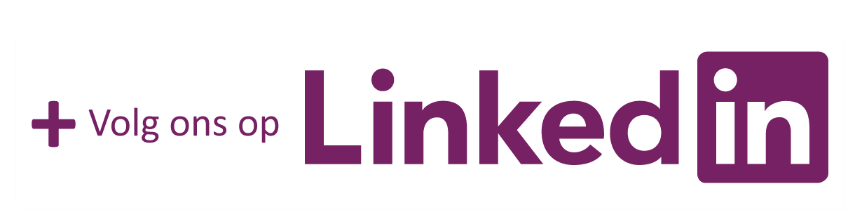 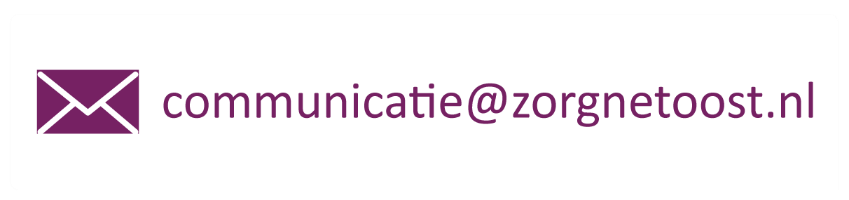 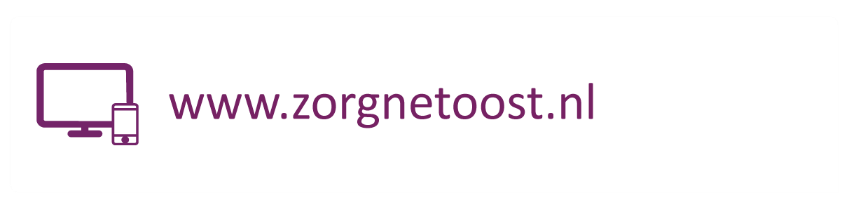